「ブラスエキスポ2025」

　　　　　　　　　　　　　　　　　　　　　　　　　　　「記憶と記録に残る“２０２５大阪・関西万博”」　「輪」

　　　　　　　　　　　　　　　　2025大阪・関西万博会場（夢洲）内

　　　　　　　　　　　　　　　　２０２５年5月11日（日）　08：30～08：4０（約1０分間）＆スポットコンサートなど(10：00～16：00)
　　　　　　　　　　　　　　　　参加者には、万博会場内のパビリオンに入場できる『団体専用記念チケット』を配布いたします
開催場所
開催日時
参加申込みは下記よりエントリーをお願いします
※以前、メール・FAXでお申込みいただきました学校・団体様も再度エントリーをお願いします。
https://www.brassexpo2025.com/entry/pre_regist
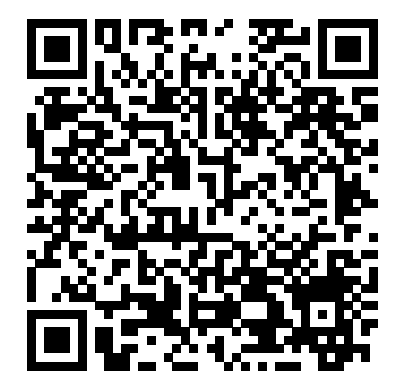 ブラスエキスポ2025実行委員会

Email　:　2025guinness@gmail.com
Phone　：　090-9215-2616